Тернопільський фаховий коледж харчових технологій і торгівлі
Освітньо - кваліфікаційний рівень:
 фаховий молодший бакалавр
Галузь знань: 18 Виробництво та технології
Спеціальність: 181 «Харчові технології»
ОПП Виробництво хліба, кондитерських, макаронних виробів і харчо концентратів

Навчальна дисципліна 
 «Інноваційні технології 
в галузі»
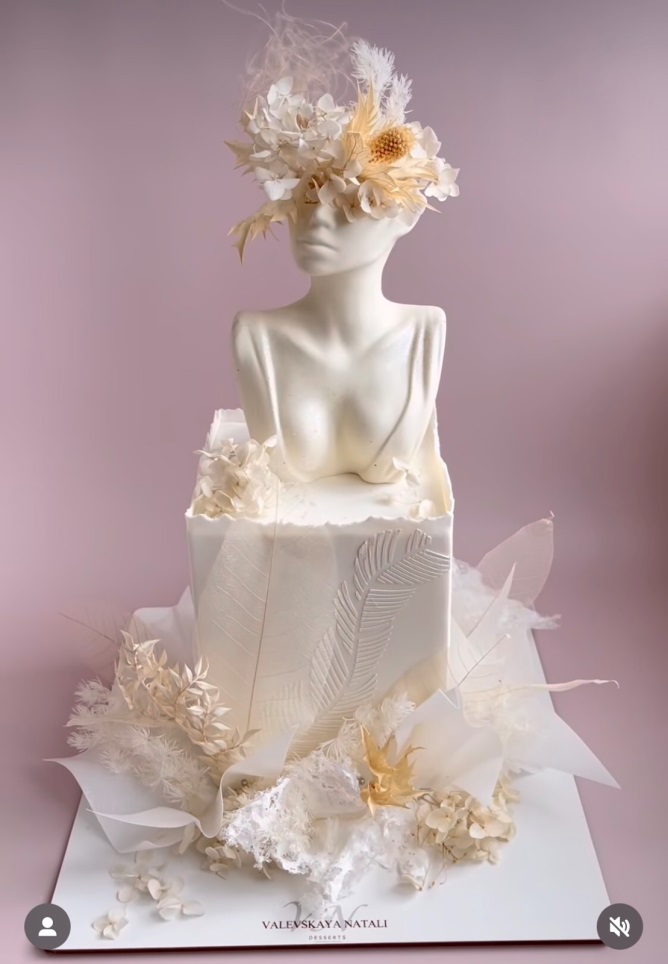 Предметом дисципліни є: сучасні інноваційні технології в кондитерському виробництві, їх переваги та недоліки.
Метою вивчення дисципліни є забезпечення теоретичної і практичної підготовки здобувачів освіти в галузі інноваційних технологій в кондитерському виробництві, що сприятиме вирішенню фахових питань, пов’язаних з використанням інноваційної технології в приготуванні і оформленні кондитерських виробів, а також пошук шляхів вдосконалення смакових властивостей кондитерських виробів із застосуванням різних добавок
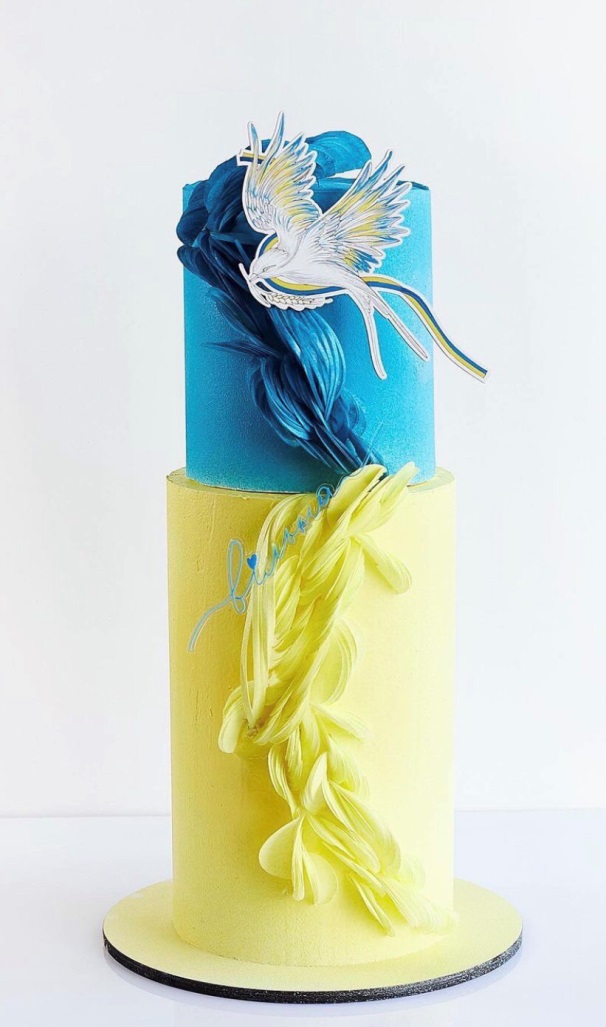 Формування  основних  компетенцій
загальні компетенції:
здатність виявляти ініціативу та підприємливість, вчитися і оволодівати сучасними знаннями; 
знання і розуміння предметної області та професійної діяльності та здатність до пошуку та аналізу інформації з різних джерел;
 здатність оцінювати та забезпечувати якість виконуваних робіт;
 здатність працювати в команді та автономно.
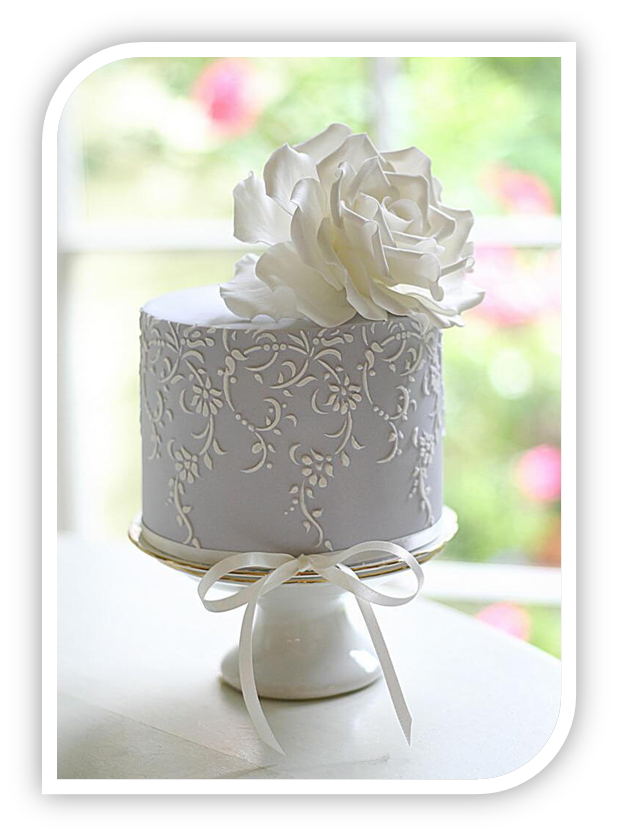 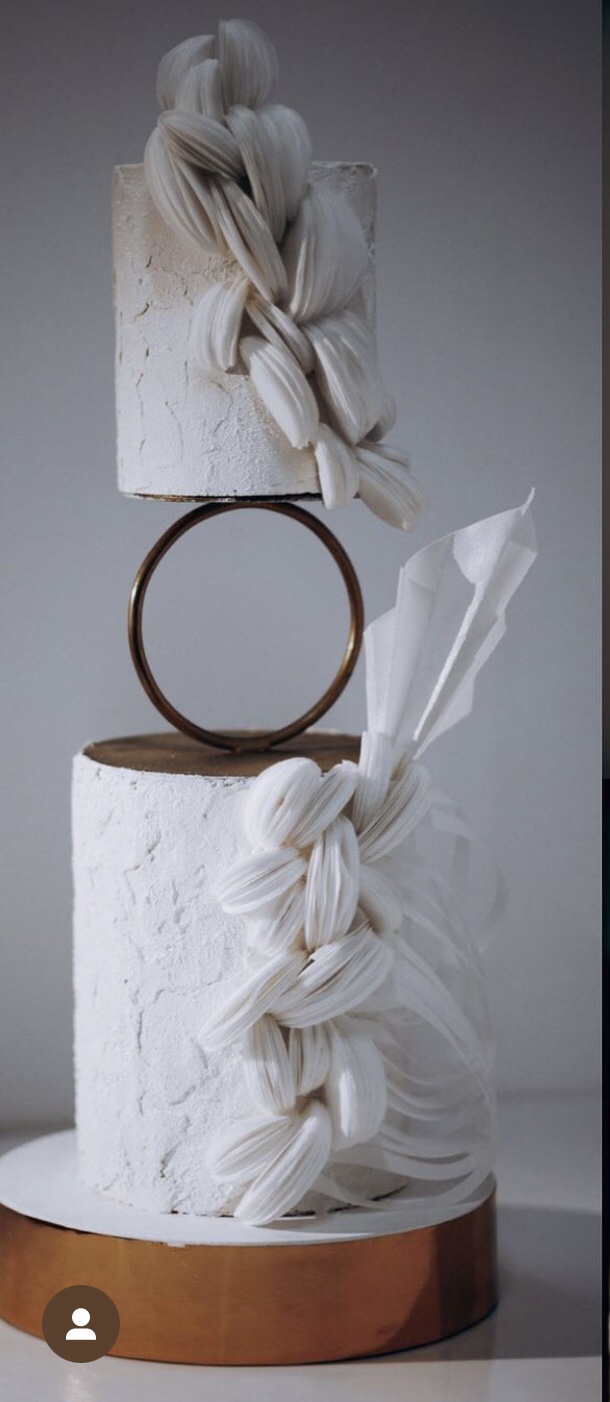 спеціальні компетентності:
здатність впроваджувати у виробництво технології харчових продуктів на основі розуміння сутності перетворень основних складових продовольчої сировини впродовж технологічного процесу; 
здатність організовувати та проводити контроль якості і безпечності сировини, напівфабрикатів та харчових продуктів із застосуванням сучасних методів досліджень; 
здатність проектувати асортимент та технологічний процес виробництва продукції, складати необхідну нормативну документацію з використанням чинної законодавчої бази та довідкових матеріалів; 
здатність формувати асортимент продукції підприємств та послуг відповідно до попиту, вносити корективи в асортимент готової продукції, технологічний режим виробництва залежно від наявності та якості сировини.
Тематичний план дисципліни
Розділ 1. Сучасні аспекти оздоровчого харчування.
Розділ 2. Технології використання нових видів поліпшувачів структури борошняних кондитерських виробів.
Розділ 3. Світові тенденції у технології приготування та оформленні борошняних кондитерських виробів.
Розділ 4. Нетрадиційні технології використання сировини в  кондитерському виробництві.
Розділ 5. Технології приготування та оформлення тістечок.
Розділ. 6. Технології приготування та оформлення тортів.
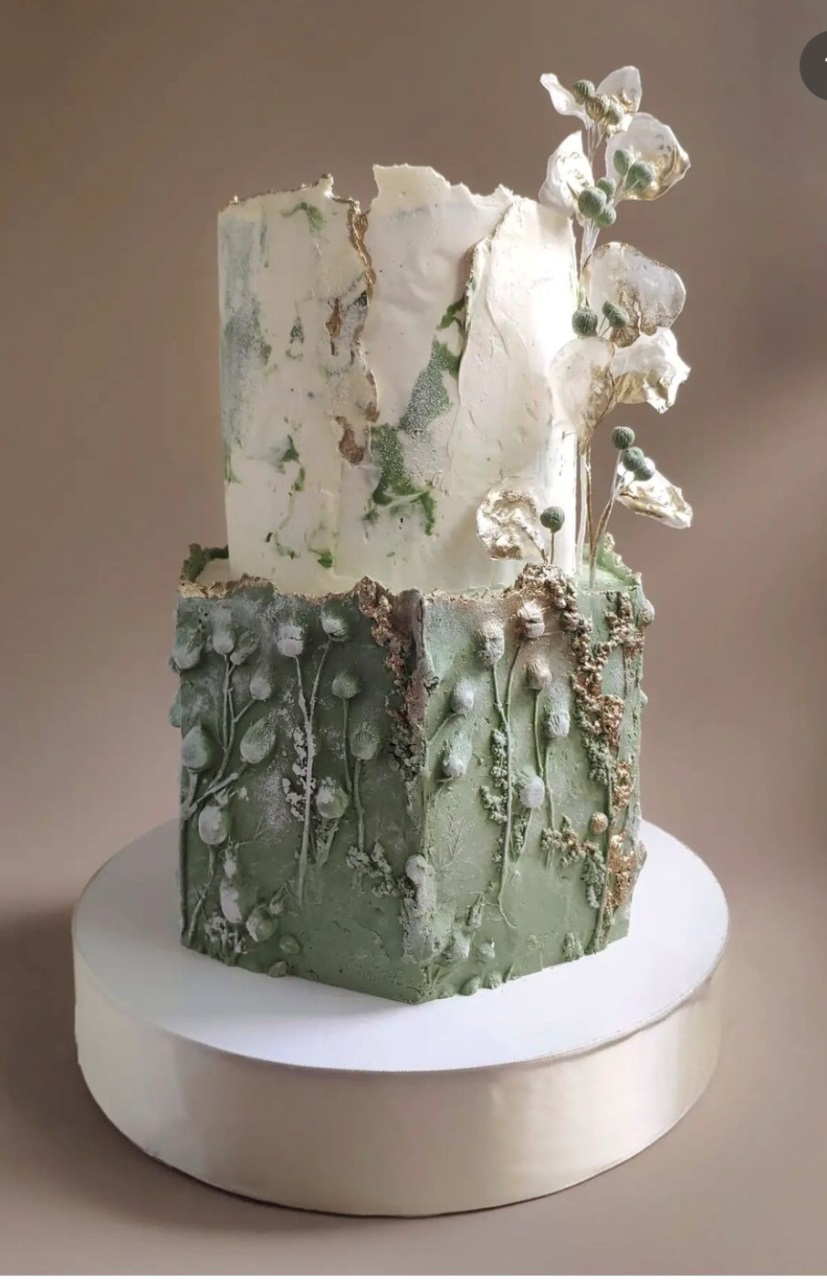 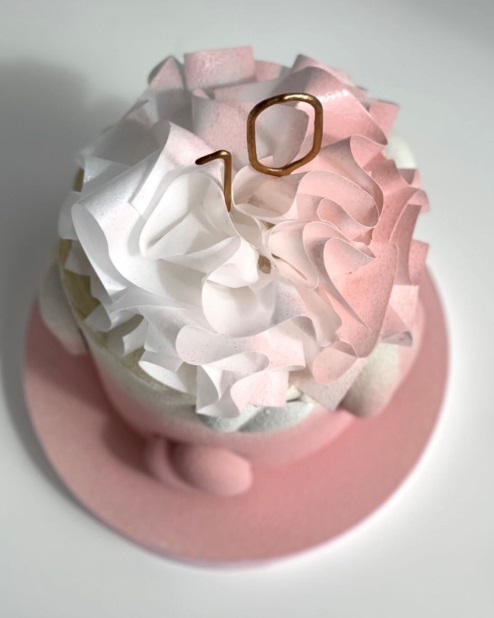 На вивчення навчальної дисципліни відведено 105 годин, 3,5 кредити ECTS.

Засоби діагностики успішності навчання - індивідуальні завдання, комплекти тестових завдань для поточного контролю, перелік питань для підсумкового контролю.

Форма підсумкового контролю – диференційований залік.
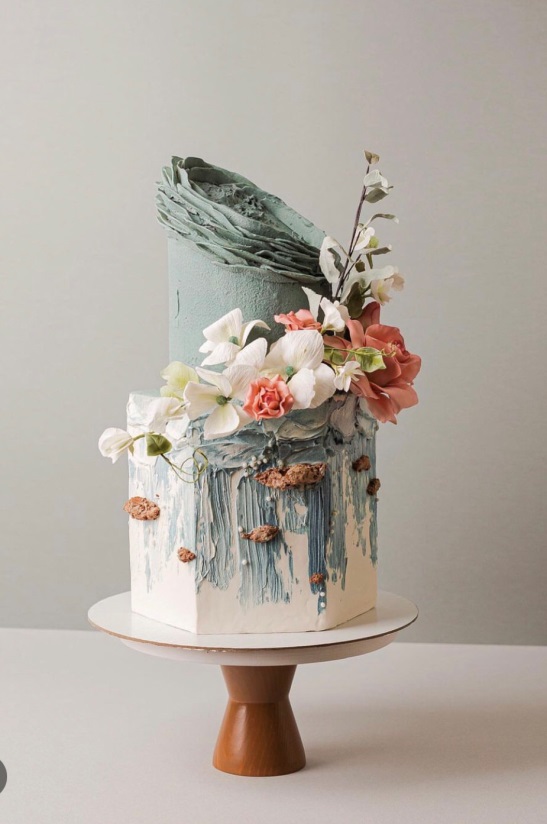 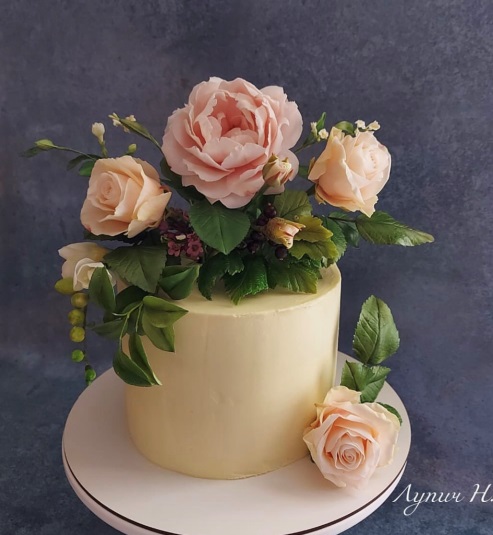